INTRODUCTION
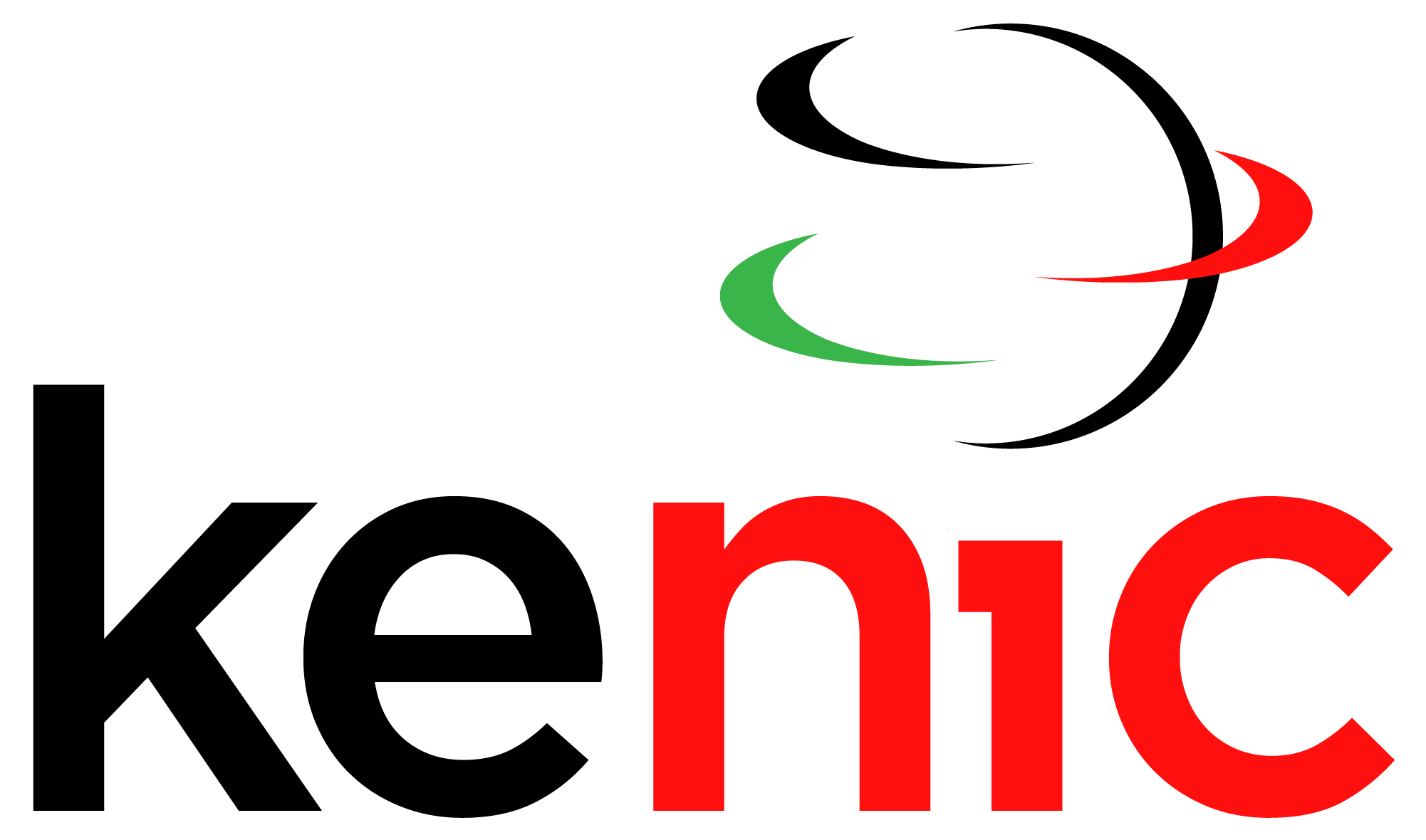 Name: Abdalla Omari

Organization: KeNIC (.ke ccTLD)

Position: Chief Executive Officer
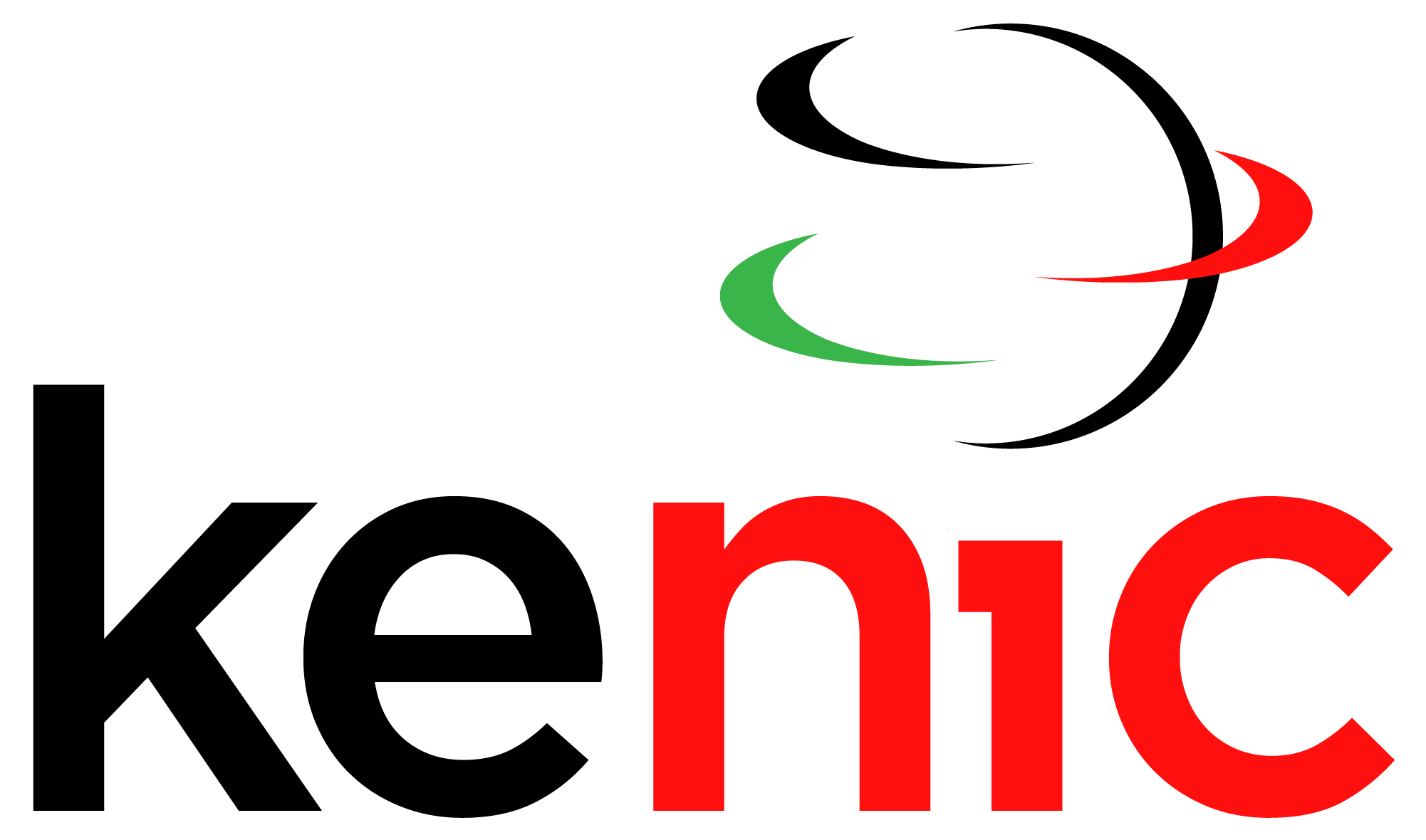 Increasing ccTLD’s membership in Africa
Lobbying through AfTLD

Lobbying through Afrinic

Lobbying through African Union (AU)

Lobbying the Arab league
Cross ccNSO learning of best practices
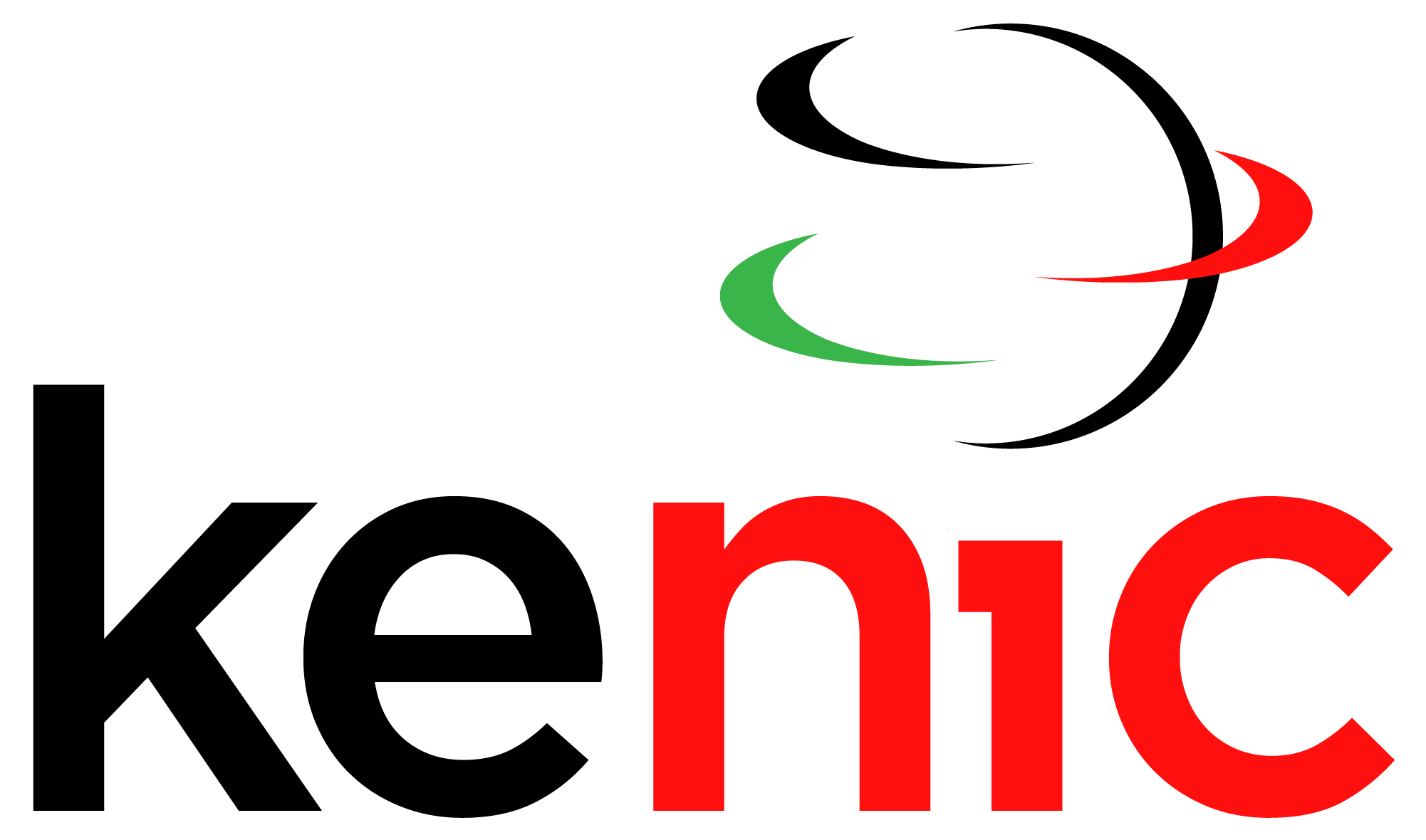 Marketing exchange programs within ccTLD’s

Technical capacity exchange programs

Bench marking of staff members between staff members of ccTLD’s
What am I bringing to the Council
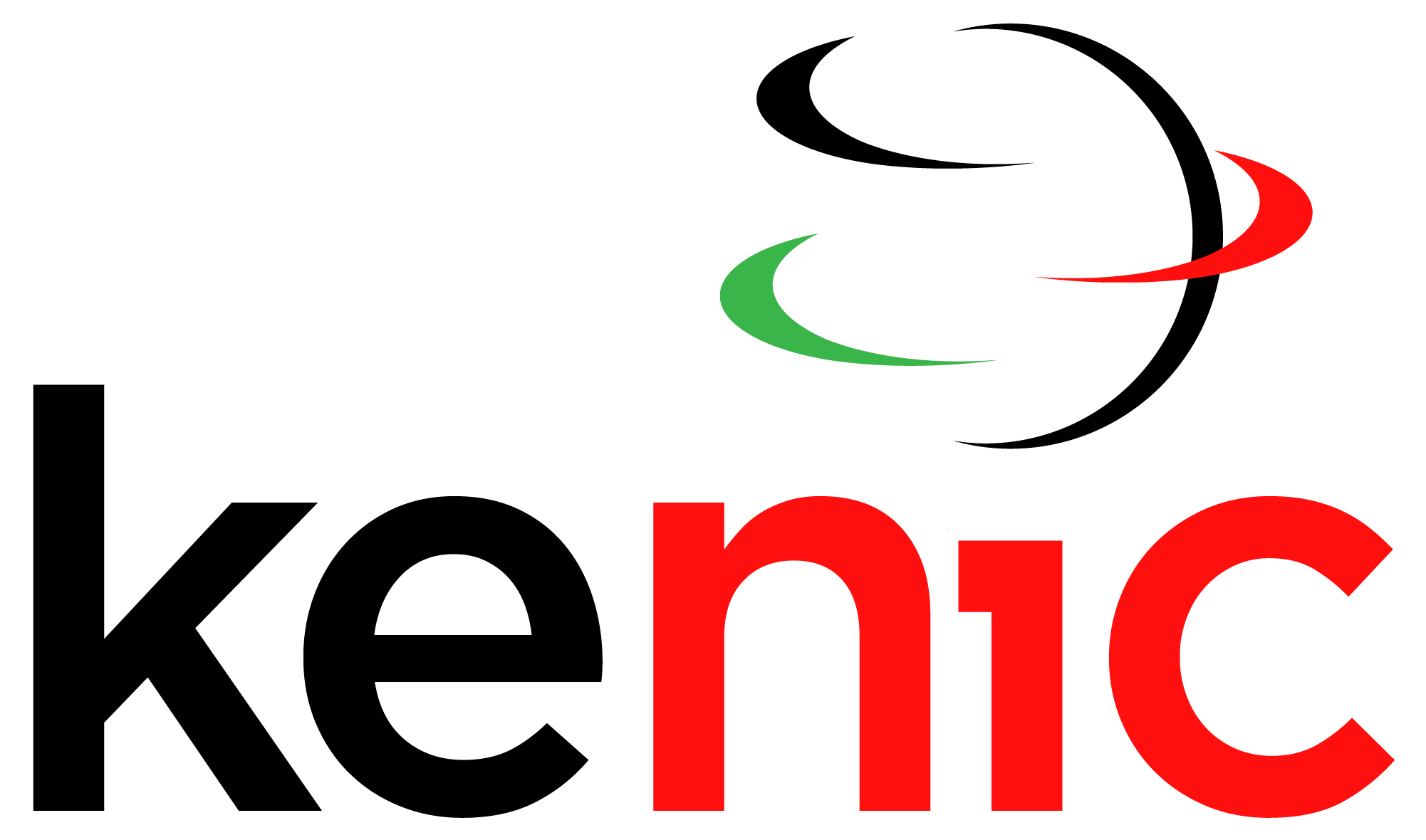 Experience in Corporate Governance

Experience in Financial Management

Experience in Management and process implementation

Capacity to contribute to the ccNSO  SOP working group
.
THANK YOU!
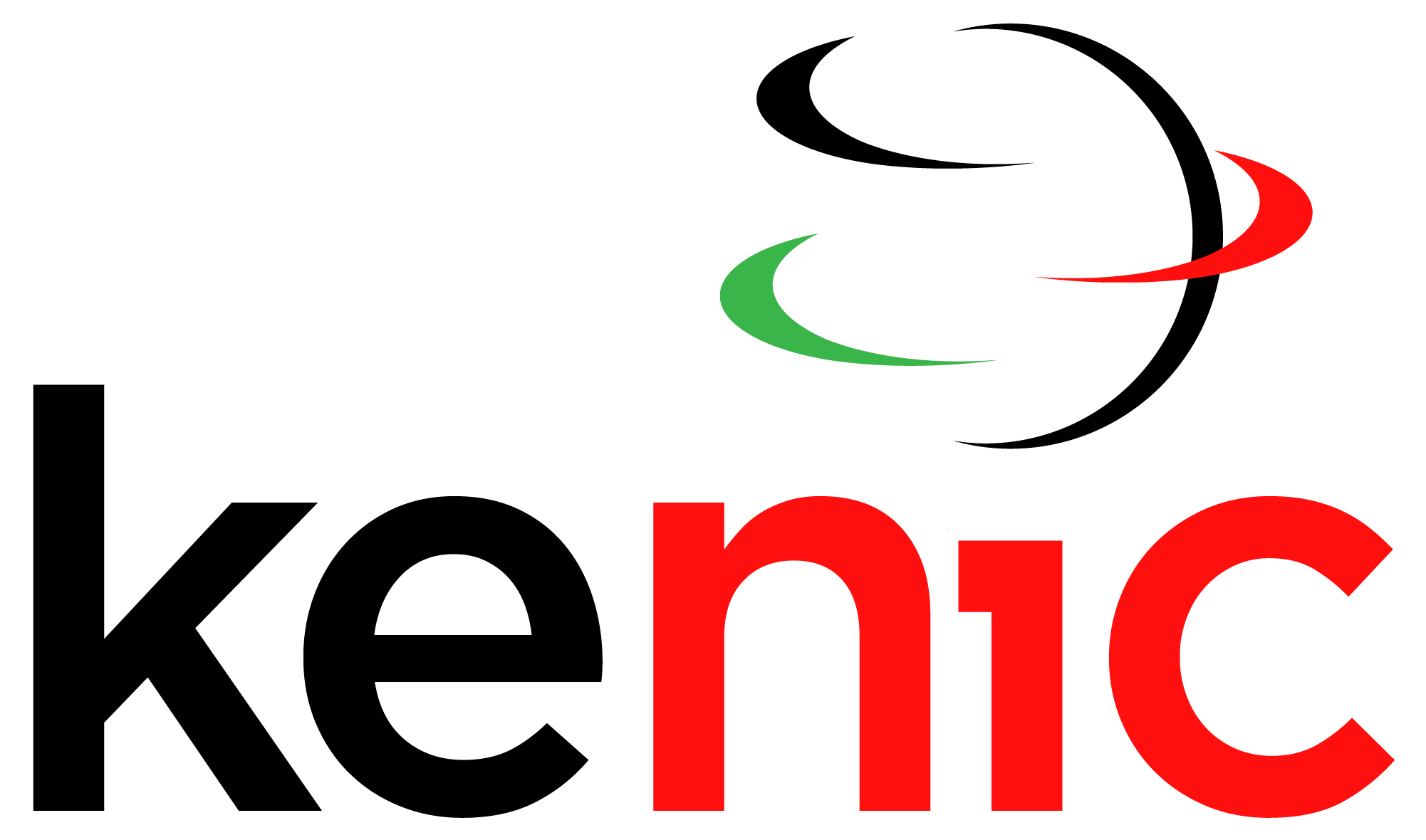